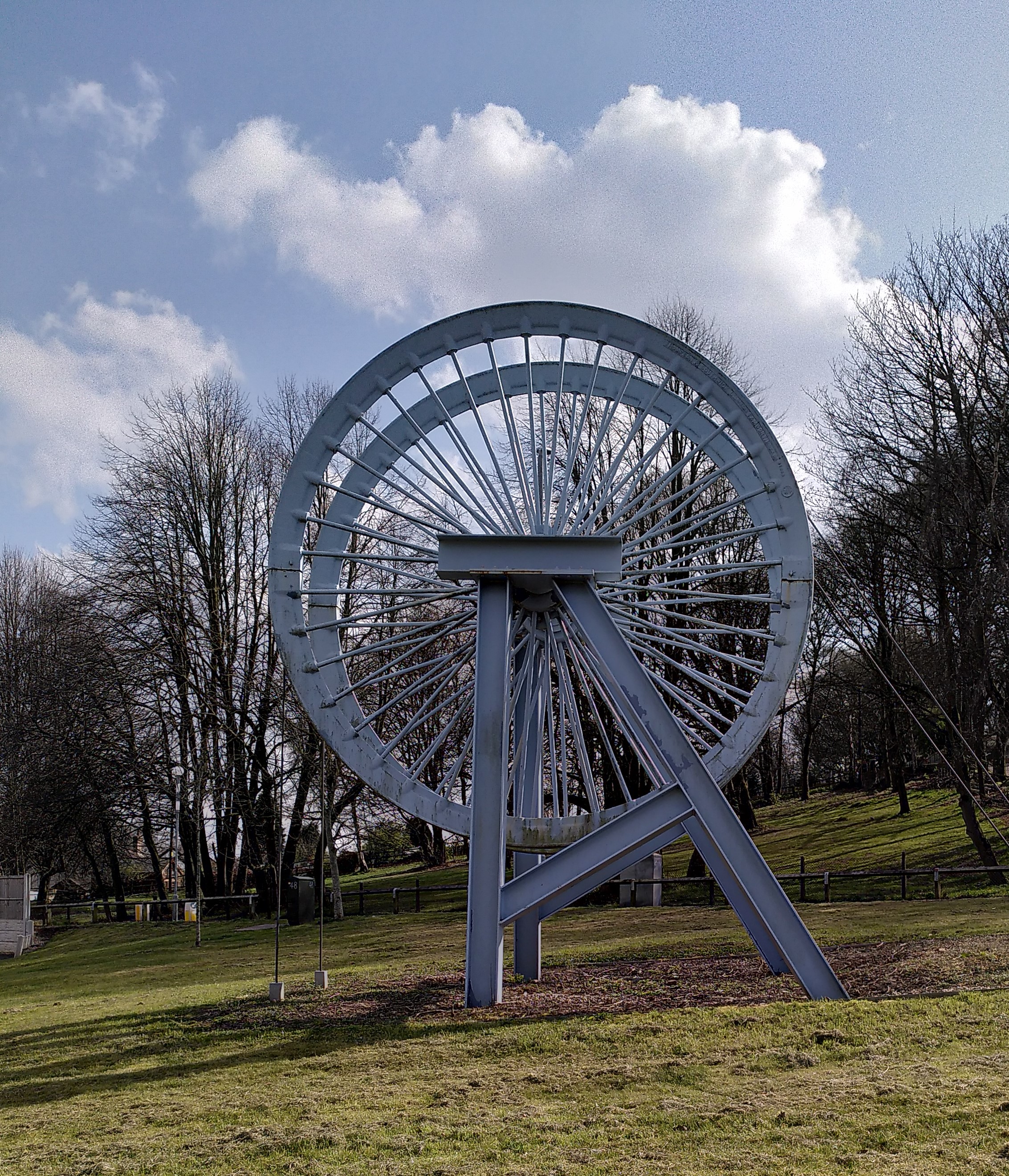 Learning to (not) labour? An exploration of school exclusionPeople, Place and Policy 2022
Stephanie King 
PGR, Nottingham Trent University
Supervisors: Dr Andrew Clapham, 
Dr Anne O'Grady
My background
[Speaker Notes: I’ve been an educator and an activist before research]
What is school exclusion?
[Speaker Notes: Important distinction – some unofficial like off-rolling is illegal, some is just under the radar, managed moves etc]
Why does is matter?
[Speaker Notes: Some argue that these y/p had reduced life chances anyway, that is part of the problem. Life chances / costs include health]
Theory & Concepts
[Speaker Notes: Drawing on ideas from these places, to think about school exclusion in a different way
CR allows you to think about the human experience as one element within unseen social structures – people have (some) agency within the structural
L2L showed that the Lads responses were rational in their context – creative not passive]
Learning to LabourPaul Willis (1977)
[Speaker Notes: Willis managed to show that the Lads were part of reproducing society, without placing blame on them]
Fieldwork
[Speaker Notes: The photo on the front, this conference is concerned with place and this research is done in an area where the industry has died and not a lot has taken it’s place
My y/p are all PX or unofficially excluded]
Initial Findings
[Speaker Notes: I expected them to feel robbed of their education, but in fact they weren’t that convinced by school anyway. They expect and plan to work in manual jobs which they feel well equipped for.
Almost all of the y/p mentioned having some form of SEND, especially ADHD and ASD.]
Initial Findings
[Speaker Notes: I]
Initial Findings
Initial Findings
School exclusion, learning to (not) labour?
[Speaker Notes: Y/p agree that school is mostly useless, they don’t see that it was offering them opportunities anyway, so not such a big loss. 
Like the Lads, they expect to work, but their chances of succeeding in this are more limited.]
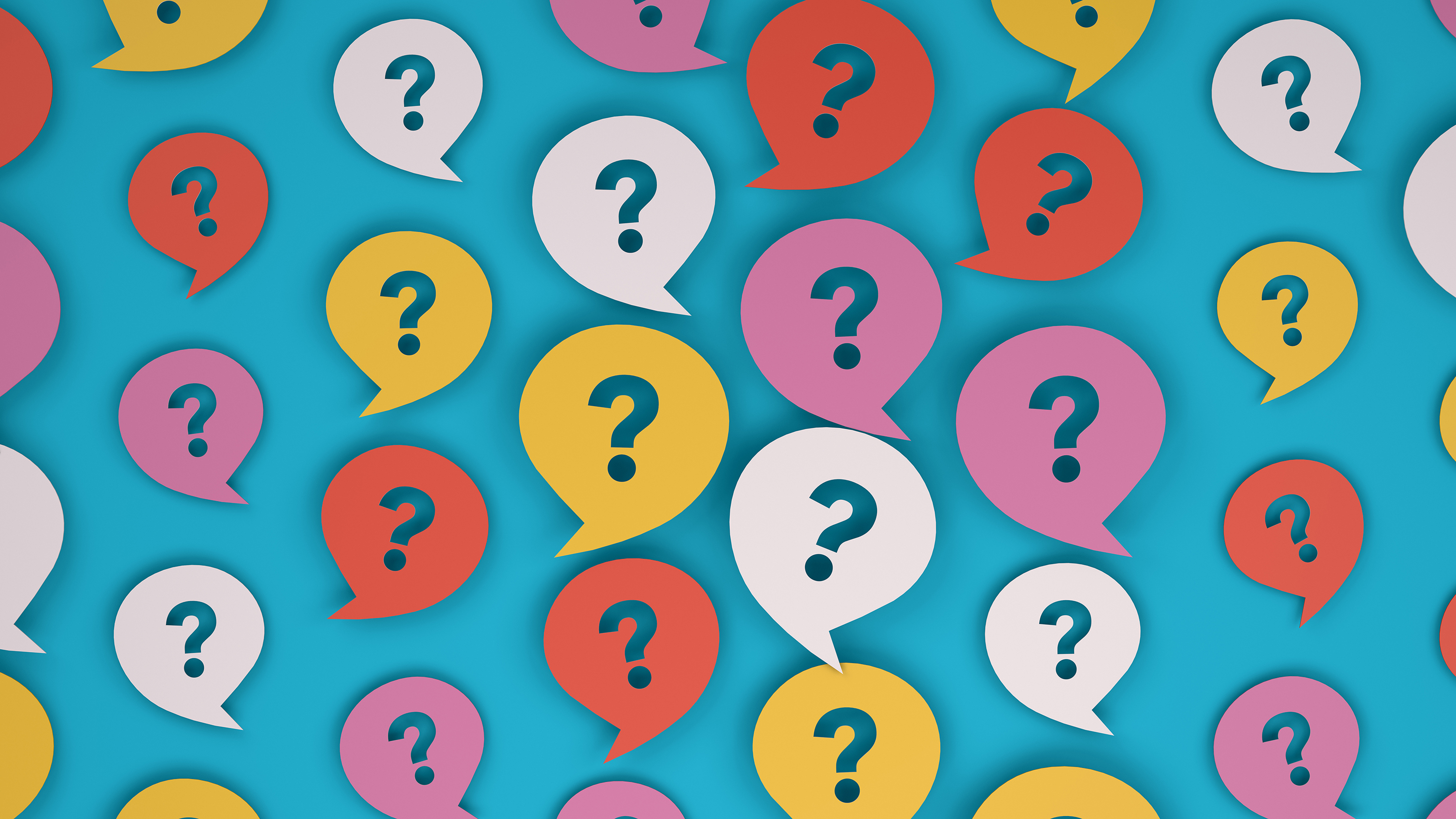 Thoughts for discussion
The difference between my analysis of school exclusion and that of the young people
 How to articulate ideas of working-class counter-school culture without blaming the young people
 What kind of school do we want for all of our young people?
Any Questions?
References
Archer, M., 2013. Critical Realism. 1st edition. ed. London: Routledge.
Department of Education, 2021. Permanent exclusions and suspensions in England. Available at: https://explore-education-statistics.service.gov.uk/find-statistics/permanent-and-fixed-period-exclusions-in-england/2019-20
Willis, P., 1977. Learning to Labour. London: Routledge.